DPM REFORMS WORKSHOP 2023
27th November - 1st December 2023
APEC House
MANAGEMENT INFORMATION SYSTEMS & SUPPORT SERVICES DIVISION
                                              
                                     PAYROLL UPGRADE
Presentation Outline
Why the Version Upgrade?
Brief History
Background
NEC (#) decision in 2017 to undertake payroll audit.
2021 Deloitte engaged to audit the government payroll system.
2022 Deloitte audit findings/recommendations released
Deloitte Findings
1. Review of the Payroll Data. There were a lot of other minor findings which the team identified as a result of human errors, lack of system controls for certain fields in Alesco and lack of policies configured into the system. 

2. Review of the Alesco Payroll System. The Alesco system is a reliable and convenient system, however, the system is outdated and requires an upgrade from the current version 12 to the latest version available at the time of implementation to improve system functionalities and reduce inconsistencies and errors. 

3. Review of the HR Policies and the Devolution of HR Powers. There are a lot of flexibilities and acceptance with the General Orders (GO), inconsistent implementation and misinterpretations of GOs across agencies which have led to agencies creating their HR practice (legacy issues). Additionally, during the period of the devolution of HR powers, HR Heads were given the power to make HR decisions which led to the abuse of some of the HR decisions


.
Payroll Upgrade
[Speaker Notes: What have we done?]
Cont…
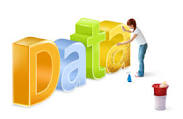 Cont…4 Phases of the Upgrade
(Purchase of V22; Consultancy Service Agreement Implementation Plan & Project Charter, Established Working Teams, purchase of dedicated file server)
(Currently in phase 3) (Client focused (MBPA, MBPHA, DPM),Target: WSS (automation of workflows); (GO 3 ); Position Cleansing; Employee Cleansing; Termination Calculator (Offline Process, Leave Records, Target Years for leave update) , Outline specific tasks for targeted areas (Work Plan / Schedule of activities) – TOR, Determine policy base (Applicable GO’s),Relevant Policy Documents (GO 5th edition, HR BP Manual)
User access, Position loads, New Hires)
(Installation Part 1 (Virtual Box), Installation Part 2 (LAN), Server Scope and Audit, Technical Assessment, Preps for technical assessment of the upgrade)
Roles & Responsibilities of Agencies
TRAINING FOR USERS ON ASCENDER
SWITCH OFF THE OFFLINE PAYS (TERMINATION CALCULATOR)
RETROSPECTIVE PAYMENTS
Provide list of users to be trained using Request for User Access Form
Agencies to update Leave Credits for all their employees
Agencies to use proper processes for retrospective payments of all other entitlements
Roles & Responsibilities of Agencies
DATA CLEANSING
NID
Mandatory Fields in Ascender Pay
Agencies to liaise with PS NID Team to complete registration for their employees and provide report on employees NID numbers to DPM helpdesk.
Agencies to obtain existing data in the system on Employees, Leave, Positions, Occupancies, JDs, Codes, Pay Points etc.... And where required make appropriate changes
Agencies to be aware of all the Mandatory Fields in the Ascender Pay Integrated HR Payroll System.
Roles & Responsibilities of Agencies
Variations to current Business Processes
Review of Existing Systems Generated Reports
GO 3 AUTOMATION/ DIGITALISATION
Agencies to update the JDs for their current approved positions and provide soft copies to DPM GO 3 Digitalization Team
Agencies to identify and advise DPM Version Upgrade Team on their specified needs for changes in Business Processes specific to their organization only
Agencies to assess current reports and advise DPM on any variations required to meet their specific requirements.
Roles & Responsibilities of Agencies
Implementation of Time & Attendance Module
Configuration of appropriate Business Processes
Web Self Service (WSS)
Agencies to provide list of issues faced with the current systems configurations.
Agencies to provide list of issues and other requirements that agencies would like from the systems. E.g.. Pay slips, leave bookings, request for changes to employee biodata etc..
Agencies to maintain an effective manual or electronic T&A systems in place.  Obtained cost for attendance capturing devices from DPM Version Upgrade Team
Digital Reporting Dashboards
Digital Reporting on the Ascender Pay IHRP System
Timely access to Management Reports, Budgetary Reports, Staffing & Establishment Reports etc….
Linkage
The HRDSP 2020-2050 (30 year public service plan)
 Thematic area 2 - Manpower & Payroll Audit
 Performance Indicator - Ensure DPM’s corporate responsibilities are responsibly executed.
Big Picture
Improved Service Delivery
Improved Governance & Control
Improved Human Resource Management
Increased Agency Accountability & Responsiveness
Increased Cost Savings & Enhanced HR Capacity
Improving HR Management in Public Sector Agencies Project
Other HR Modules Roll-Out (Leave Management etc)
Staffing & Establishment Control
Integrated HR Payroll Module 
Roll-Out
Data Cleansing Project
End of Presentation
Thank You!